Deep Mapping, Federated Data, Crowd Sourcing, and Digital Encyclopedias David BodenhamerThe Polis Center at IUPUI
International Symposium on Grids & Clouds
Academia Sinica, Taipei
April 2019
Spatial Humanities
An explicit recognition of the reciprocal influence of geographic and constructed/symbolic space on culture and society.

Fuses traditional focus on nuance, voice, experience, text, and image with the systematic approaches of spatial science, computer modeling, and virtual reality.

Links time, space, and culture dynamically (deep mapping).
Deep Mapping
Deep maps (platform, process, and product):

	Links time and space (chronotope)

	Operates across multiple scales (time and space)

	Embodies multiple agents, multiple perspectives

	Open to new information and non-expert contributions

	Fosters dynamic context (movement, linkage)

	Evokes emotional and experiential (visual and 
	immersive; an affective geography)
Design Requirements
Deep maps are:

	Flexible, inviting exploration

   	User-centric, supporting differing views

	Path-traceable, supporting narration

	Open, admitting new material

	Immersive, evoking experience
Technical Schema
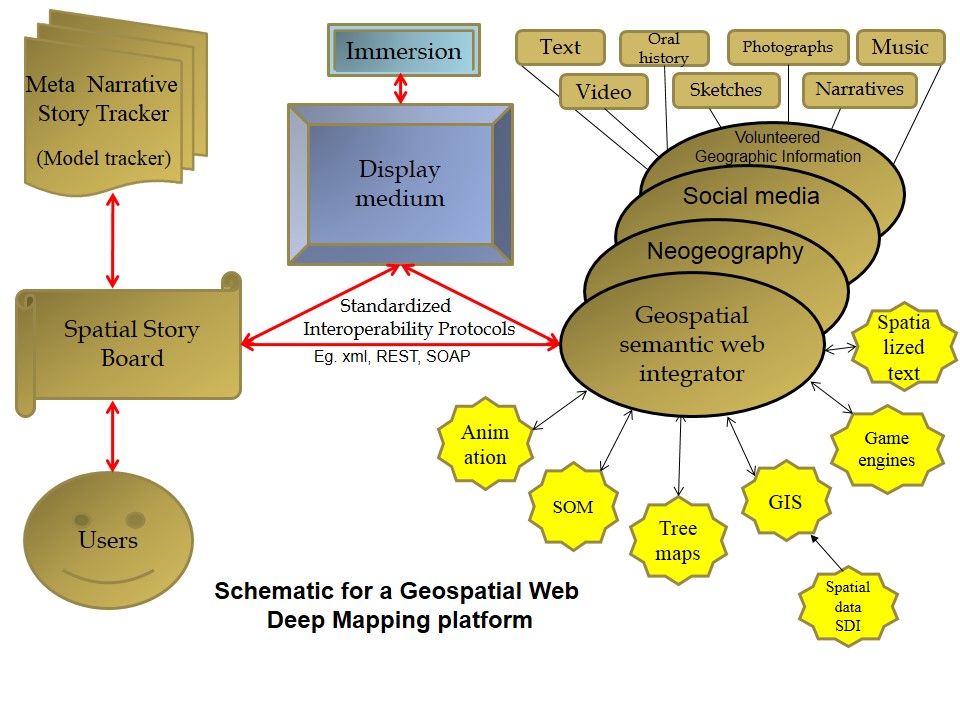 New Approaches (alt.GIS)
Neogeography
	Participatory GIS 
	Volunteered Geographic Information (VGI)

Google Earth, virtual globes

APIs, mash-ups

Story maps

Gazetteers, spatial semantics, text-to-GIS
Deep Maps Typology
Five categories

1.Archival: spatially and temporally enabled open repository that allows map-based access to quantitative, qualitative, and image data (WorldMap, Valley of Shadow) 
 
2.Descriptive: densely layered map of a place with information drawn from multiple sources; designed to describe context or theme (Salem Witch Trials, Literary Atlas of Europe)

3.Exploratory: dynamically constructed, path-traceable maps of places and place-based themes (Pelagios Commons, Republic of Letters) 

4.Narrative: structured view of spatially and temporally located data; designed to facilitate or make a scholarly argument within a rich spatio-temporal (mapped) environment (Enchanting the Desert)

5.Immersive/Experiential: focus on presence, a sense of reality, with its contextual awareness of past actions and embedded contingencies; seeks to place user within a spatially and temporally sensitive environment as a way of reifying context; fosters an aesthetic and emotional experience with place (Virtual Wheeling, Virtual Plasencia)
Visible Past: A Participatory GIS
Augmented Reality
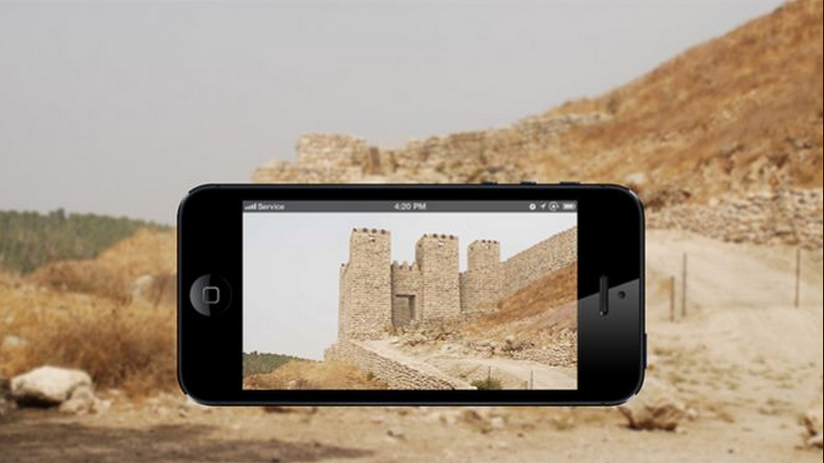 Synthesis of real and 
digital space (e.g., Architip) 

Wearable technology,
e.g., Google Glass
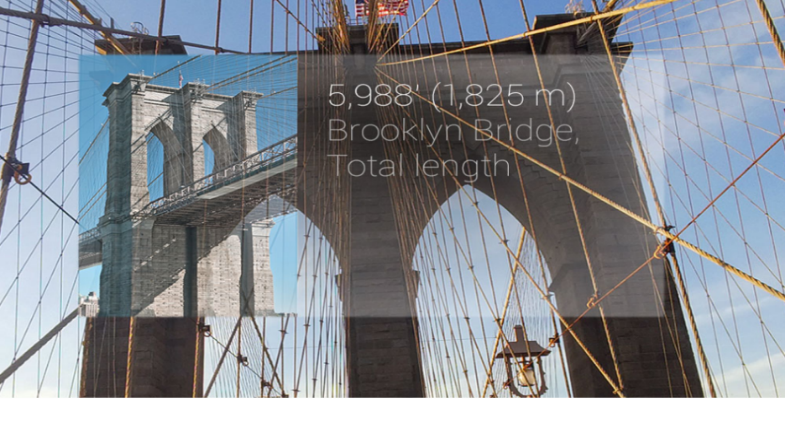 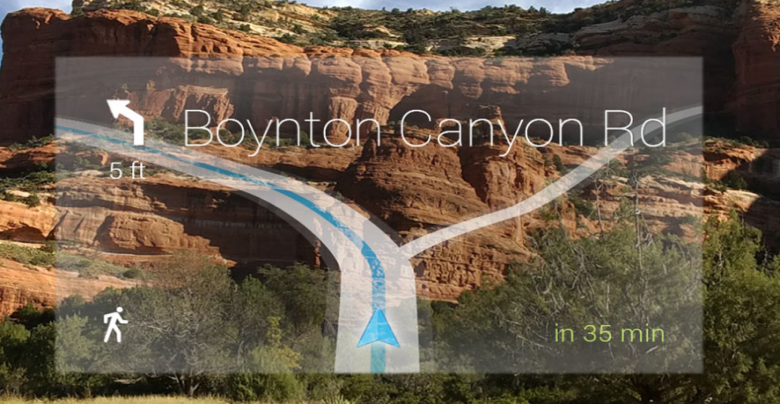 Virtual Place-Making
Spatial VR
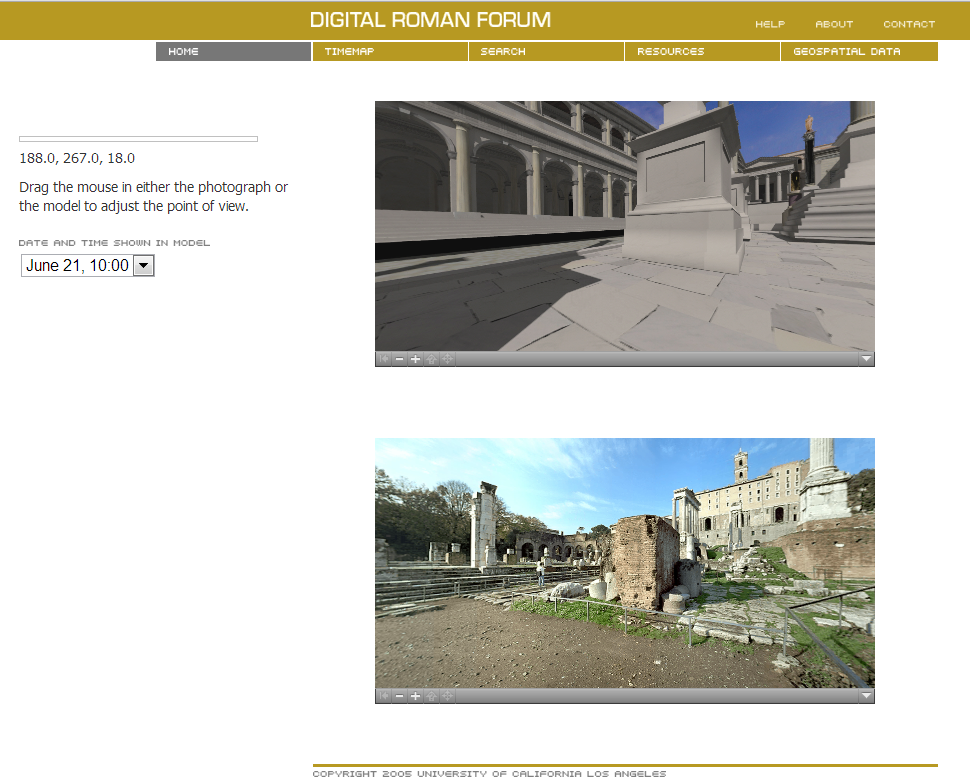 Temporal Ubiquity
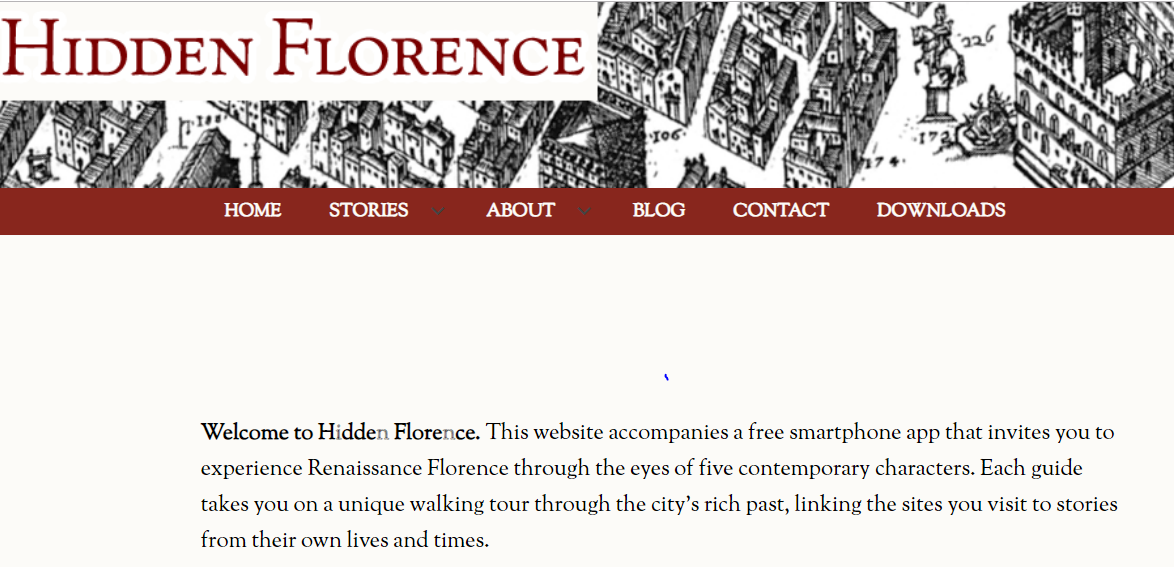 Faceted Browsing
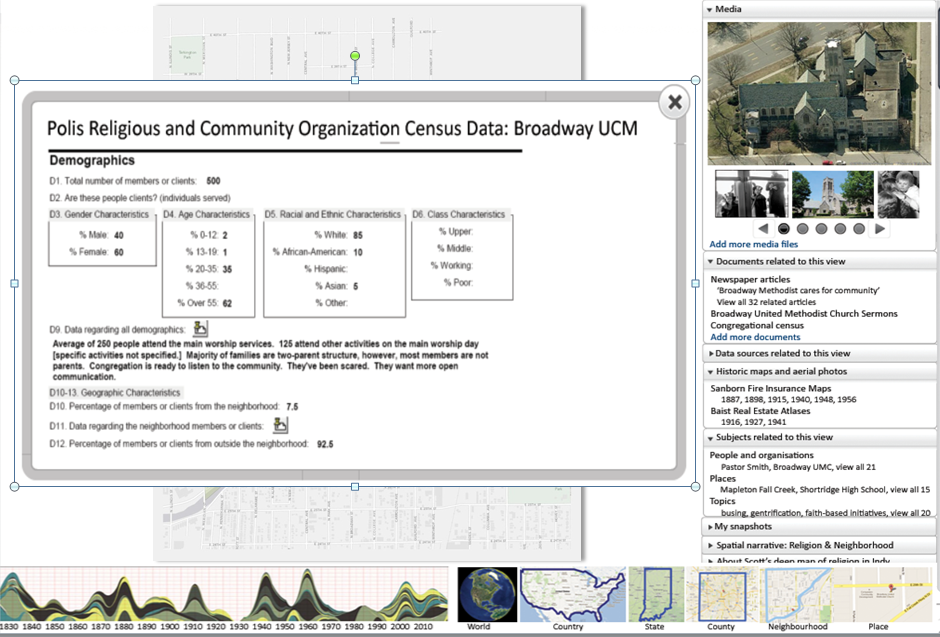 Enhanced e-Books
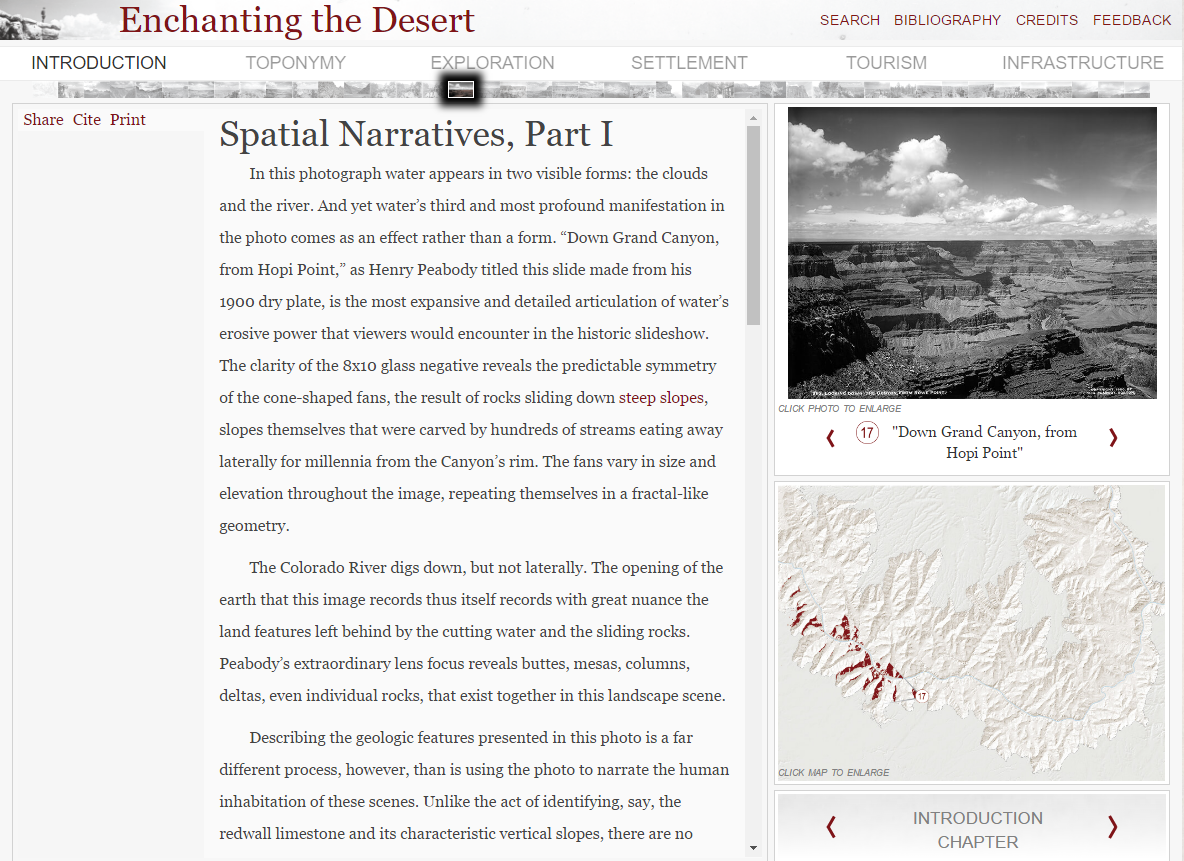 Immersive VR
Gaming Engines
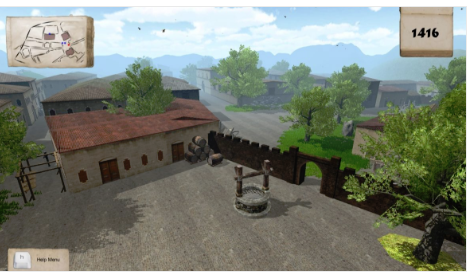 Soundscapes
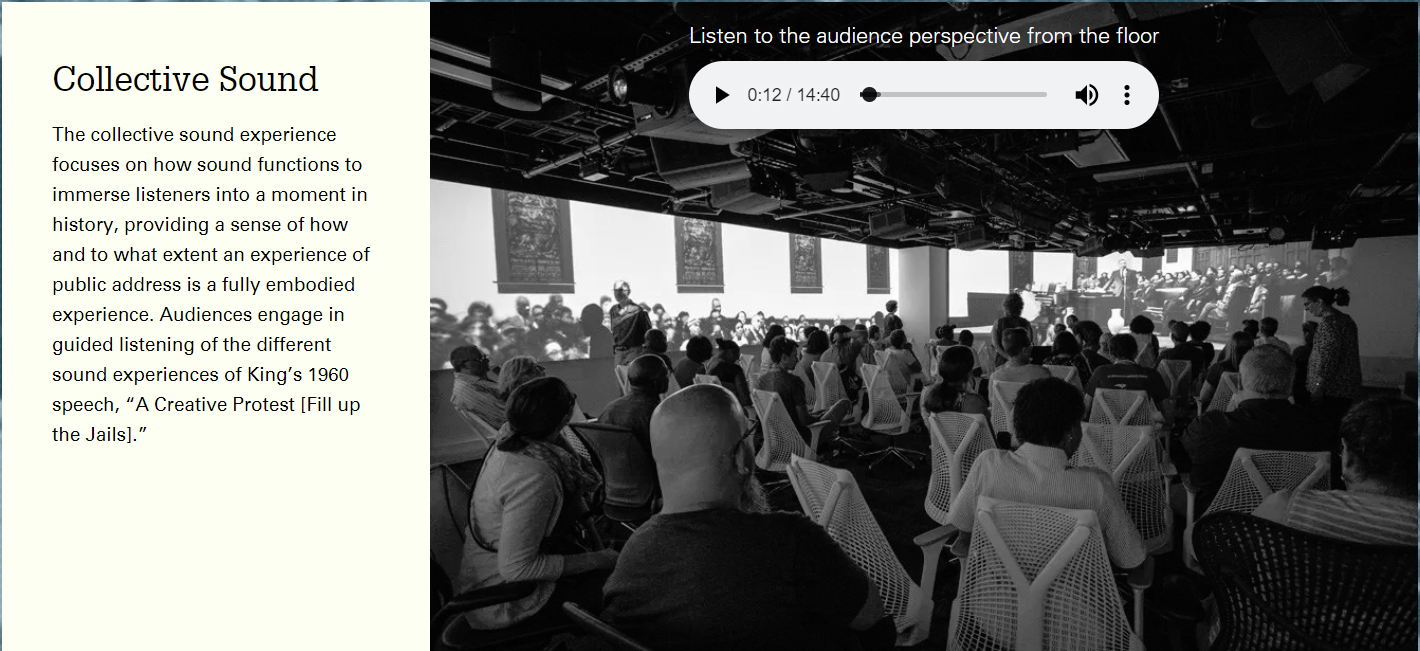 Print Encyclopedias
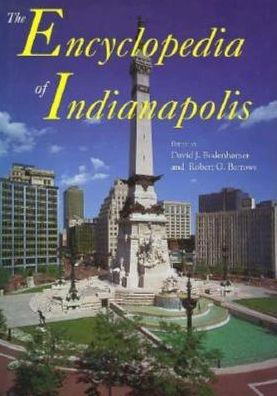 Strengths:
   Compendium of existing knowledge
   Useful for quick reference
Weaknesses:
   Static
   Dated

How do we transform a centuries-old tool into a
sustainable modern resource?
Challenges
New models, e.g., wikipedia
Emergence of digital repositories
Shift to mobile platforms
Demand for citizen engagement
Skepticism of experts
Rapid changes in technology
Limited funding/sustainability
Digital Encyclopedia of Indianapolis
Goals
Update the Encyclopedia of Indianapolis (1994) as a knowledge platform to serve as a sustainable, dynamic, and reliable source of information about the metropolitan area. 
Develop a collaborative framework among the city’s major heritage and culture institutions to support the continued growth of the DEOI.
Involve residents in creating information for the DEOI. 
Make the DEOI an innovative technical product, with deep mapping capabilities.
Federated Data
Collaborating partners include state and local libraries and  archives, centers, universities, historical societies.

All have active programs to create digital resources.

Key aim is to federate these resources, allowing the DEOI to serve as a hub for their exchange.
DEOI as Knowledge Platform
Design Principles
1. Flexible
Data preparation, ingestion, transformation, and delivery is continuous
      Accommodates changes in technology
2.  Scalable
     Both horizontally and vertically in response to demands and       complexities of data
3.  Performance
     Technology choice is made to reach/optimize highest performance
4.  Distributed
     Bridges and integrates distributed data
Sustainable
      Supportable as a distributed system
Structural Design Principles
1.  Mobile first
Location aware
Voice assistive 
4.   Deep both temporally and spatially
5.   Connectivity based on friend of a friend (FOAF) that can be associated with relevant objects
6.   SEO Rich
7.   Accessible
Interface Design Principles
Focus on clarity and readability.
Create connections internally and to partner sites.
Optimize for causal users and researchers.
Encourage user contributions/volunteered content.
Differentiate between authoritative and non-authoritative content.
Aim for simplicity and currency.
System Architecture
Technology Stack
Servers
1. Multimodal database such as MongoDB
2. MySQL, SQL Server, Hadoop, Polybase, 
    and file systems
3. Web server Windows IIS and Nginx
4. Windows and Linux Operating Systems

Geospatial Platform
1. ESRI ArcGIS Enterprise
    Cached service
    Feature service
    Geocoding service
    Geodata service
    Geometry service
    Geoprocessing service
    Image service
2. GeoNode and GeoServer for geo-spatial 
    Content Management Module
Programming
1. .net core and Go
2. JavaScript Libraries (jQuery, Vue.js,
    d3.js, leaflet.js etc.)
3. CSS3 or CSS4, bootstrap
4. HTML5
5. Excel, Word
6. ArcGIS Online, CartoDB
7. Python and R
8. Drupal CMS
Editorial Modules and Work Flow
DEOI Modules and Content Flow
User-Driven Change
Responsive to the needs of existing and potential users
Work with the user community regularly
Continual user feedback
www.savi.org
Conceptual Design: Homepage
Linked Data
Mutimodal Format
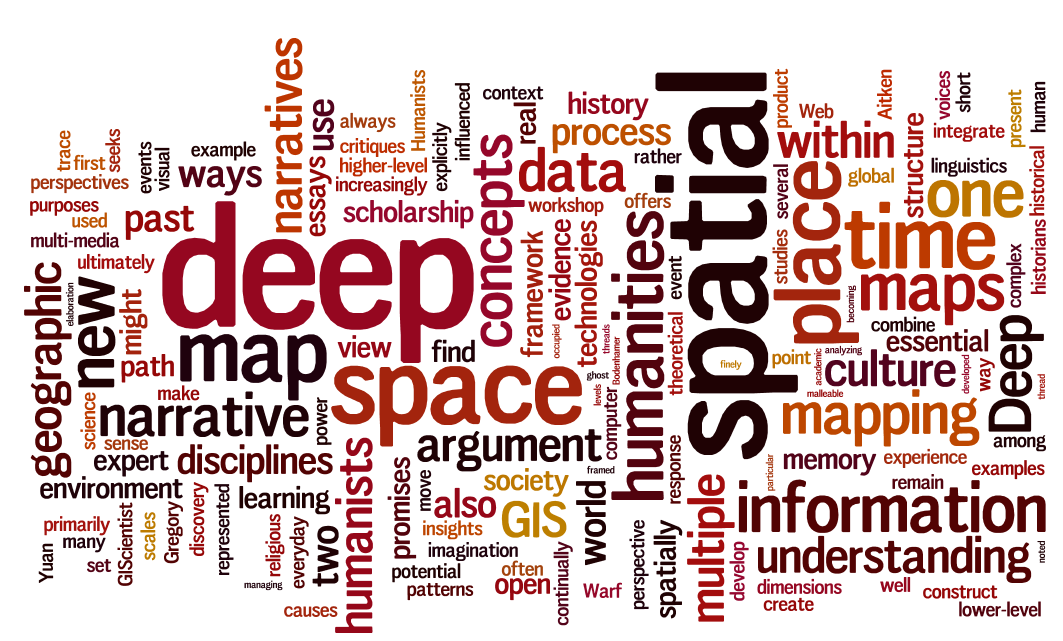